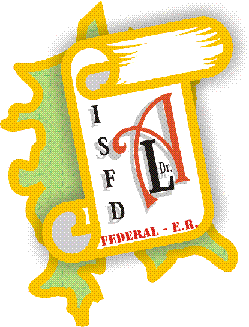 Formulario Web de Denuncia de Violencia Familiar y/o Violencia Contra la Mujer
https://forms.gle/hyxURJBceDqeSjGt9